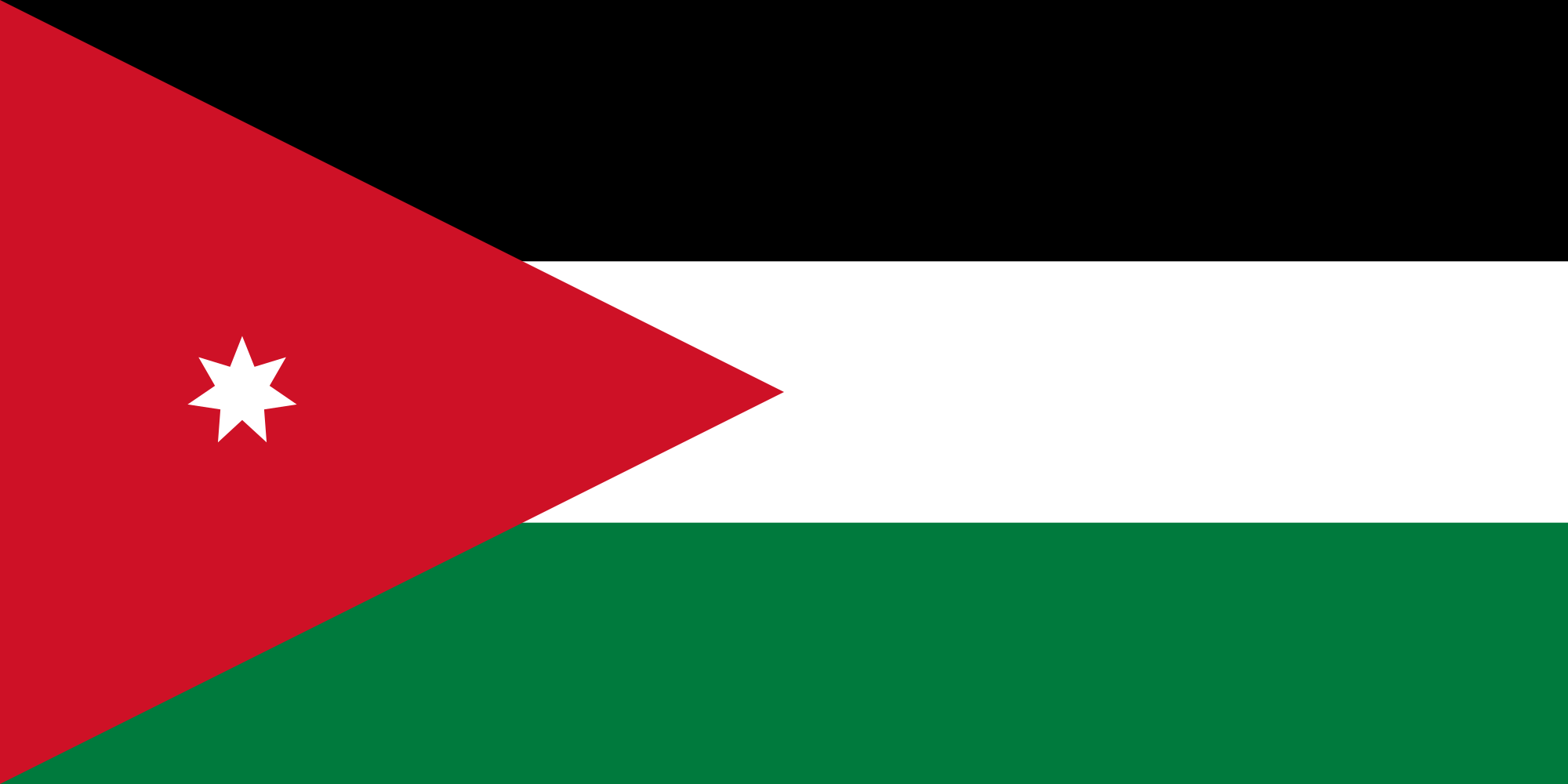 الملك الحسين بن طلال (1935 - 1999)
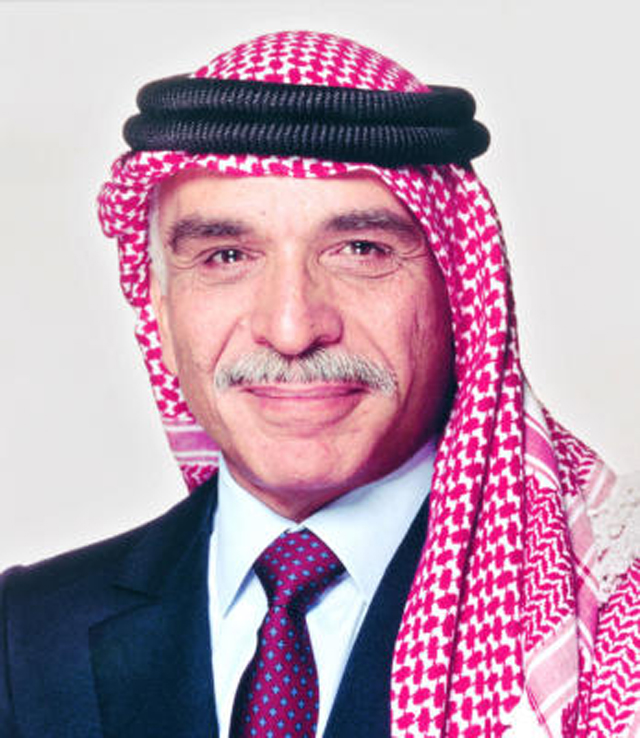 كرم القصير
نبذة عن حياة الملك حسين بن طلال
الملك الحسين بن طلال بن عبد الله الأول الهاشمي (14 نوفمبر 1935 - 7 فبراير 1999)، ثالث ملوك المملكة الأردنية الهاشمية. تولى الحكم في الحادي عشر من أغسطس عام 1952 وحتى وفاته في السابع من فبراير عام 1999.
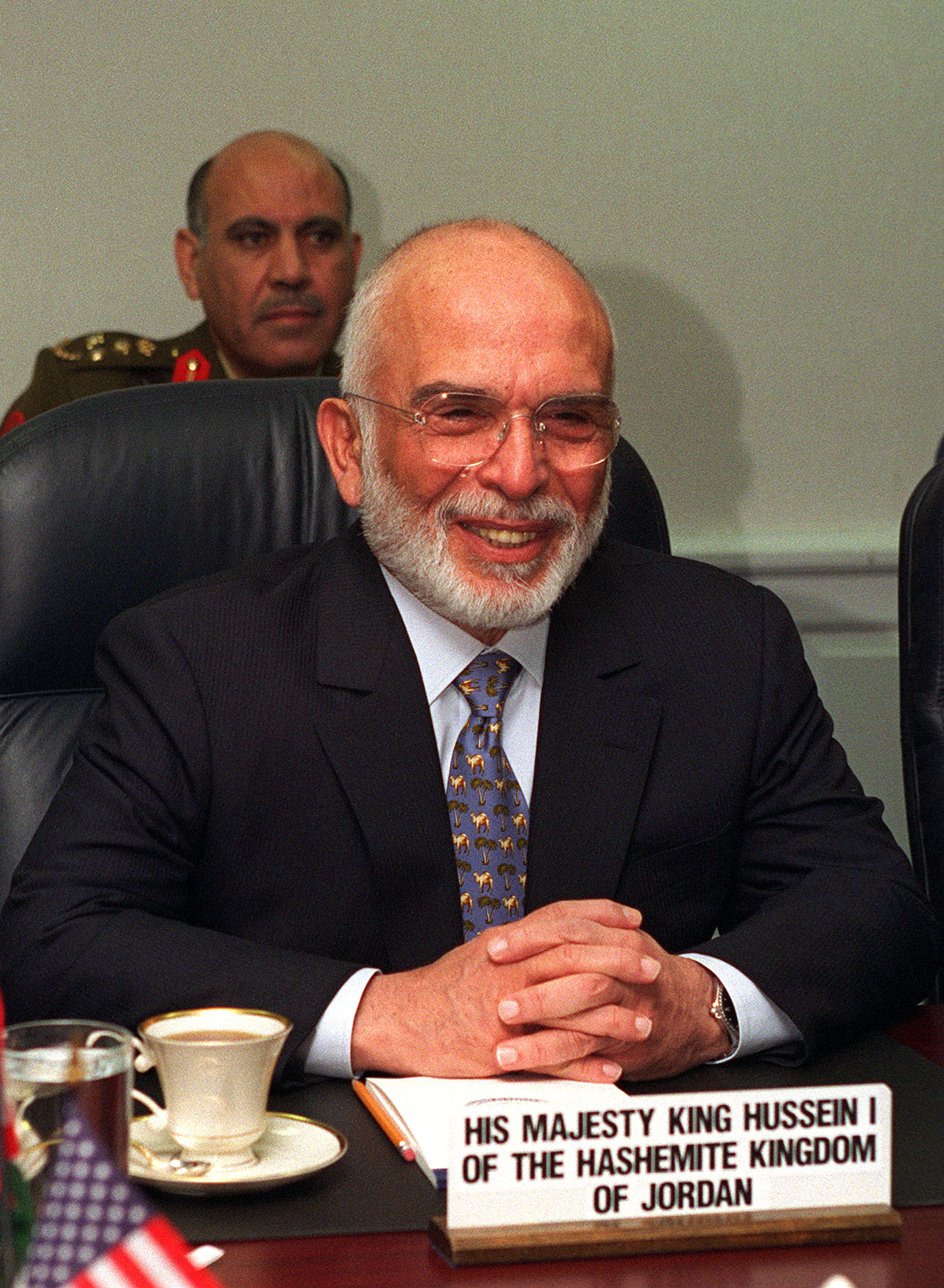 من انجازات الملك عبد الله الثاني بن الحسين؟
تطوير تكنولوجيا المعلومات والاتصالات؛ لتمكين الطلبة من مواكبة الاحتياجات المحلية والدولية. - توسيع مظلة التأمين الصحي لتشمل قطاعات أكبر من المواطنين. - تزويد المستشفيات بالأجهزة الحديثة والمتطورة لتقدم أفضل خدمة للمواطن
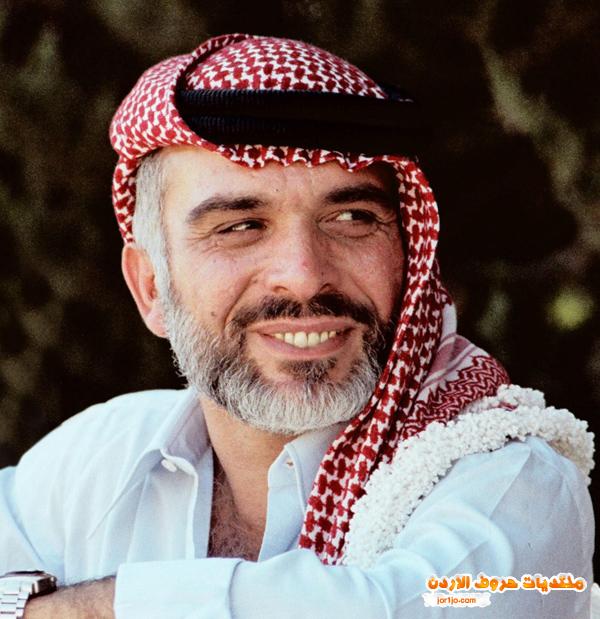 تاريخ وفاة الملك حسين
عانى الملك حسين من مرض السرطان، لسنوات عديدة، وظل فترة طويلة يتلقى العلاج، ولكن في تاريخ 7 شباط (فبراير) عام 1999م، توفي الملك حسين، وحزن الشعب الأردني على وفاته حزناً شديداً، وحضر كثير من زعماء العالم إلى الأردن، للمشاركة بجنازته رحمه الله.
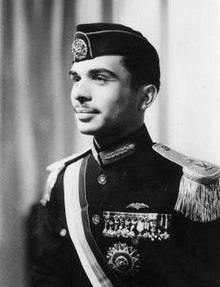 مقتطف من خطاب الملك حسين عقب معركة الكرامة - YouTube